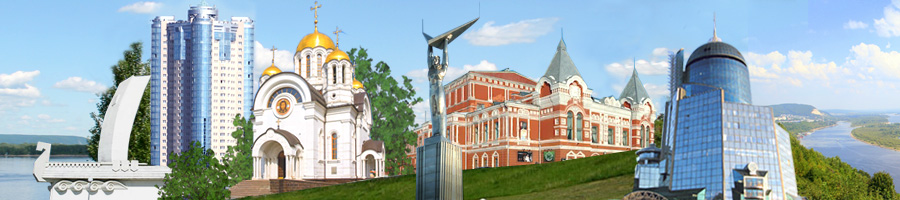 Национальный проект “Образование”: региональная составляющая, цели и задачи на 2019 год
Ерёмин Сергей Владимирович, 
руководитель управления проектно-аналитической деятельности министерства образования и науки Самарской области, 
e-mail для вопросов: eremin2000@mail.ru
Проблемы системы образования
на современном этапе
Недостаточная степень психологической поддержки детей в образовательных организациях
Недостаточно высокая степень сформированности функциональной грамотности у обучающихся
Необходимость содержательного и материально-технического обновления предметной области «Технология»
Недостаточная возможность выбора у обучающихся (особенно, в сельских территориях) объединений дополнительного образования, в т.ч. ввиду неразвитости системы технического творчества
Необходимость содержательного и материально-технического обновления в системе среднего профессионального образования
Недостаточная вовлечённость молодых людей в жизнеустройство территорий
Региональные проекты нацпроекта «Образование»
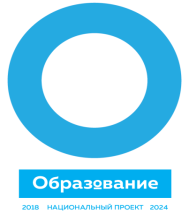 01.01.2019 – 31.12.2024
Основные результаты и показатели реализации НП«Образование» в Самарской области к 2024 году
Региональный проект «Современная школа»
Основные показатели регионального проекта «Современная школа»
*
*
*
*
*
*
*
*
*
*
**
*
*
*
*
*
* плановое значение, корректируемое ежегодно по итогам федеральных конкурсных отборов
** плановое значение в случае выделения федеральных средств
Основные результаты и показатели реализации НП«Образование» в Самарской области к 2024 году
Региональный проект «Поддержка семей, имеющих детей»
Основные показатели регионального проекта «Поддержка семей, имеющих детей»»
Основные результаты и показатели реализации НП«Образование» в Самарской области к 2024 году
Региональный проект «Успех каждого ребёнка»
Основные показатели регионального проекта «Успех каждого ребенка»
*
*
*
*
*
*
* плановое значение, корректируемое ежегодно по итогам федеральных конкурсных отборов
Основные результаты и показатели реализации НП«Образование» в Самарской области к 2024 году
Региональный проект «Цифровая образовательная среда»
Основные результаты и показатели реализации НП«Образование» в Самарской области к 2024 году
Региональный проект «Учитель будущего»
Основные результаты и показатели реализации НП«Образование» в Самарской области к 2024 году
Региональный проект «Молодые профессионалы»
Основные показатели регионального проекта «Молодые профессионалы»
* плановое значение, корректируемое ежегодно по итогам федеральных конкурсных отборов
Основные результаты и показатели реализации НП«Образование» в Самарской области к 2024 году
Региональный проект «Новые возможности для каждого»
Основные результаты и показатели реализации НП«Образование» в Самарской области к 2024 году
Региональный проект «Социальная активность»
Декомпозированные показатели 
нацпроекта «Образование»
Региональный проект «Современная школа»
Региональный проект «Успех каждого ребёнка»
Региональный проект «Социальная активность»
Работа над получением финансовых грантов 
в рамках нацпроекта «Образование»
Мероприятия 2019 года, направленные на достижение целей нацпроекта «Образование»
Создание с 1 января 2019 года условий для организации психологической поддержки детей в каждой образовательной организации Самарской области
Реализация с начала нового учебного года в школах Самарской области механизма сетевого взаимодействия с другими образовательными организациями в рамках учебной деятельности
Обновление материально-технической базы кабинетов «Технологии» в 24 школах области
Создание 19 мини-кванториумов
Участие в федеральных конкурсах: 
- по созданию стационарного кванториума; 
- по созданию центров цифрового и гуманитарного профилей; 
- по обновлению МТБ коррекционных школ; 
- по реализации образ. организациями инновационных проектов;
- по созданию учебных лабораторий в школах, осуществляющих взаимодействие с аграрными университетами
Проблемы в достижении целей 
нацпроекта «Образование»
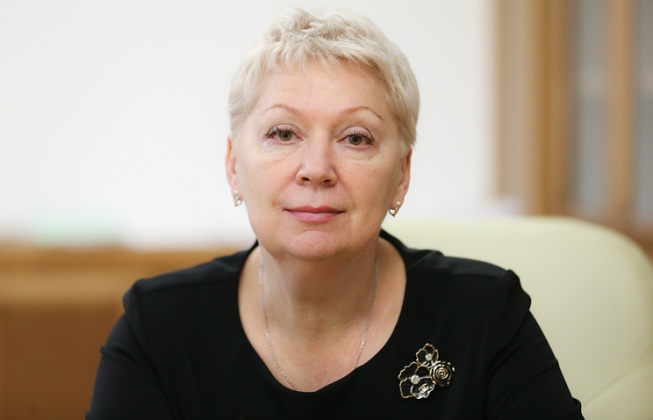 «От 22 до 25% населения страны 
не владеют функциональным чтением. 
Потери его начинаются в раннем возрасте»
Основные проблемы:
точность понимания текста, 
всех его деталей, понимание 
проблемы в целом и работа 
со сложными идеями
более чем у половины детей 
отсутствует потребность 
(или низкая потребность) 
в «чтении в своё удовольствие»
Результаты исследования функциональной  
грамотности 9-тиклассников
Проблемы в достижении целей 
нацпроекта «Образование»
Проблемы в достижении целей 
нацпроекта «Образование»
Мероприятия 2019 года, направленные на достижение целей нацпроекта «Образование»
Организация и проведение комплекса мероприятий, направленного на развитие функциональной грамотности обучающихся Самарской области, включающего:
	- внедрение с 01.09.2019 курса внеурочной деятельности, направленного на развитие функциональной грамотности обучающихся ;
	- разработку и внедрение в 2019 году курсов ПК (не менее 7);
	- создание и внедрение системы оценки функциональной грамотности обучающихся;
	- разработку и внедрение системы постоянного методического сопровождения по вопросам развития функциональной грамотности обучающихся на региональном и территориальном уровнях.
Обеспечение методического сопровождения  педагогов мини-кванториумов и центров цифрового и гуманитарного профилей, учителей «Технологии»
Проблемы в достижении целей 
нацпроекта «Образование»
«На ваш взгляд, какие мероприятия могли бы улучшить 
результаты ГИА в регионе?» 
Ответ учителей 9 классов
Проблемы в достижении целей 
нацпроекта «Образование»
«Что Вам больше всего не нравится в вашей работе?»
Ответ учителей 9 классов
Мероприятия 2019-2020 годов, направленные на достижение целей нацпроекта «Образование»
Начало массового переобучения (не менее 100 человек в год) кадрового резерва руководителей образовательных организаций всех уровней (дошкольного, общего, среднего профессионального, дополнительного образования детей)
Начало реализации в 2020 году совместного со Сбербанком России проекта «Учитель для России»

	Одна из основных целей: формирование в образовательных организациях коллективов единомышленников, нацеленных на достижение (и умеющих достигать) новых образовательных результатов, в т.ч. через поиск и решение, прежде всего, внутренних проблем
Ключевые эффекты к 2024 году
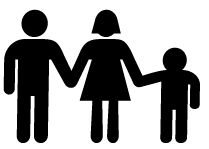 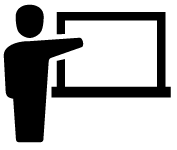 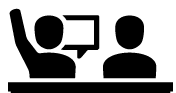 Для обучающихся:
Новые формы самореализации (проект «Билет в будущее», профессиональные пробы, WorldSkills, Центр поддержки одаренных детей, «Кванториумы» и т.д.)
Возможность выбора модулей освоения образовательной программы (посредством индивидуального учебного плана, сетевого партнерства, способов освоения образовательных программ)
Занятость не менее 80% детей в доп. образовании, из них не менее 25% - дополнительными программами технической и естественнонаучной направленностей
Возможность получать своевременную и качественную психологическую поддержку
Для учителей: 
 Снижение административной нагрузки, в т.ч. за счёт полного перехода на электронные журналы
 Развитие системы методической помощи, в т.ч. через развитие цифрового контента и разработку и функционирование регионального сетевого ресурса метод. поддержки педагогов
 Возможность профессионального развития через национальную систему проф. роста
Для родителей:
Возможность получать бесплатные консультации по вопросам развития ребёнка
Удобные цифровые сервисы (мобильный электронных дневник, индивидуальное электронное портфолио ребенка и др.)